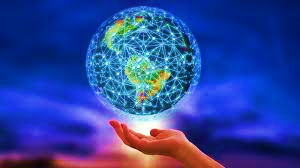 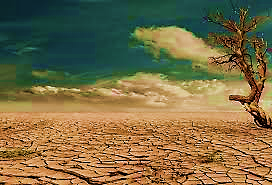 MEDIUL  INTERNAȚIONAL DE SECURITATE. 
ELEMENTE DE ANALIZA ÎN CONDIȚIILE GLOBALIZĂRII.
Autor: T. Busuncian
Dr., lector universitar
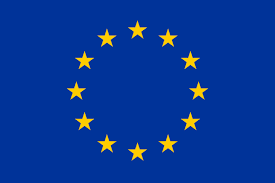 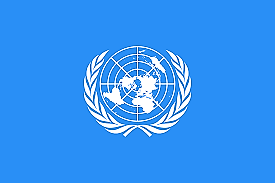 Chişinău 2021
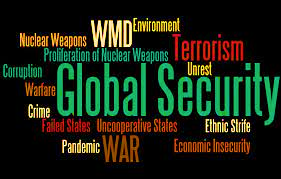 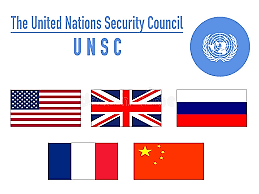 CONȚINUTURI; OBIECTIVE DE REFERINȚĂ; TERMENI-CHEIE
Conținuturi
 Schimbarea mediului de securitate în condițiile provocărilor globale.
Securitate/insecuritate și globalizare 
Principiile securităţii internaţionale, modele și mecanisme. 
Obiective de referință:
să definească noţiunea de ,,mediu de securitate”;
să identifice principiile securităţii internaţionale. 
să proiecteze modele de asigurare a securităţii internaţionale în condiţiile globalizării.
 Termeni-cheie:
mediul internațional, securitate, principii, proces, elemente, provocări globale, parteneriate.
Schimbarea mediului de securitate în condițiile provocărilor globale
Mediul de securitate reprezintă o realitate contemporană care înglobează ansamblul condițiilor, proceselor şi al fenomenelor politice, diplomatice, economice, sociale, culturale, militare, ecologice şi informaționale, interne şi internaţionale. 
Prin prisma structurii sale care este una extrem de complexă şi datorită dependenței sale evolutive de multitudinea de factori obiectivi şi subiectivi, determinarea trăsăturilor mediului actual de securitate impune, în opinia noastră, o nouă abordare care să ia în considerare multiplele modificări ce au loc în toate domeniile vieții sociale.
	Prin sintagma mediu de securitate, ce presupune o adaptare şi o ajustare permanentă a unui set de parametri interni (economico-sociali, politici, militari, juridici, culturali şi morali) la condițiile mediului internațional, un proces cu o dinamică fluidă, orientat spre prezervarea spațiului, idealurilor şi valorilor comune şi totodată, punerea acestor elemente într-un echilibru stabil, neafectat de factori de risc sau de amenințări.
DEZVOLTAREA CONCEPTULUI DE SECURITATE
Larg acceptat, conceptul de „securitate”, a început să fie utilizat frecvent în Statele Unite la sfârșitul anilor 1940 – începutul anilor 1950, când termenul făcea referire la sfera civil-militară privind strategia de cercetare, tehnologia, controlul armelor în timpul Războiului Rece, în care problema confruntărilor militare, în special în noua dimensiune nucleară, a apărut ca domeniu dominant al relațiilor internaţionale. 
Domeniul de aplicare al securităţii internaţionale şi naționale este unul dintre domeniile-cheie ale oricărui stat. Acest lucru, necesită o abordare conștientă ale problemelor de securitate națională şi internaţională nu numai de către profesionişti, ci şi pentru ceilalți cetățeni. Din acest motiv problemele de securitate națională şi internaţională fac parte din programele instituţiilor de învățământ superior, publicații, adresate nu numai profesioniştilor, ci şi publicul larg.
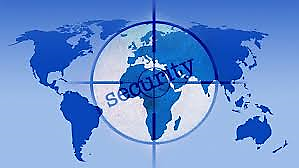 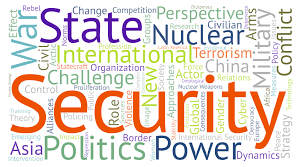 MODELUL OPERAȚIONAL AL SECURITĂŢII INTERNAŢIONALE
Pentru o caracterizare mai detaliată a opiniilor specialiștilor în domeniul securităţii internaţionale se iau în considerare două tipuri de modele privind securitatea internaţională.
SECURITATEA SISTEMULUI UNIPOLAR
După prăbușirea Uniunii Sovietice, Statele Unite ale Americii rămâne singura superputere, care încearcă să poarte „povara” de lider mondial, în scopul de a preveni vidul de putere în relațiile internaţionale şi pentru a asigura propagarea democrației în întreaga lume. 
Modelul unipolar presupune consolidarea alianțelor militare, politice conduse de Statele Unite ale Americii. Astfel, NATO, potrivit unor analiști, este autoritatea care asigură stabilitatea în subsistemul transatlantic al relațiilor internaţionale, prin armonizarea relațiilor dintre SUA şi statele europene într-o zonă strategică pentru a asigura prevenirea conflictelor pe continentul european, şi nu numai. 
Alte organizații regionale ca – UE, OSCE şi altele – pot juca, de asemenea, un rol important în arhitectura de securitate europeană a secolului XXI.
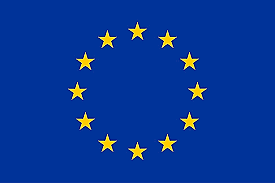 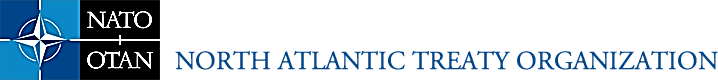 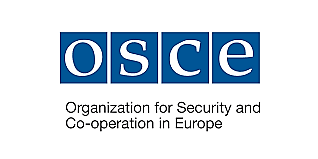 După răsturnarea regimului lui Saddam Hussein, unii experţi au susținut că, odată cu victoria SUA în Irak, s-a stabilit în cele din urmă modelul unipolar al lumii, iar Washingtonul va conduce de fapt lumea în pace, fiind în măsură să identifice modalități de abordare a noilor provocări cu care se confruntă comunitatea mondială 
Deocamdată, putem afirma că nici una din cele două mari puteri nu dispune de resursele necesare pentru a exercita funcțiile de lider mondial. De asemenea, suntem conștienți de faptul că acest rol presupune costuri financiare substanțiale.
Alte centre de putere – Uniunea Europeană, Japonia, China – şi-au exprimat, de asemenea, opoziția fată de hegemonia unuia dintre principalii actori (în formă deschisă sau disimulată). În plus, mulți analiști străini cred că pentru un răspuns adecvat la provocările din domeniul „securităţii” (crize financiare şi economice, dezastre ecologice, terorismul, traficul de droguri, migrația ilegală, războiul informaţional, şi așa mai departe) trebuie reconfigurat şi aparatul militar care, pur şi simplu nu mai face față.
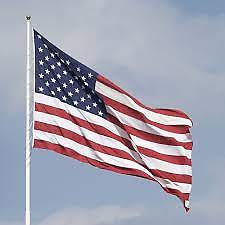 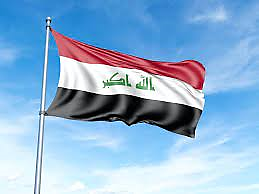 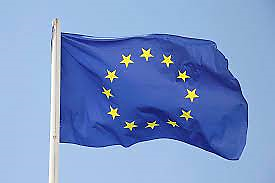 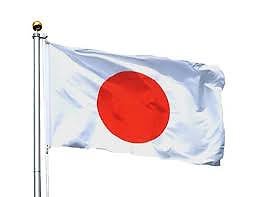 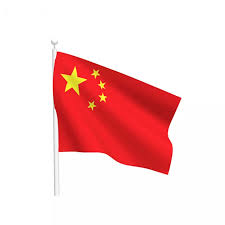 SECURITATEA “MAI MULTOR MARI PUTERI”
Unii specialiști sugerează că cel mai bun model de alianță internaţională a „mai multor mari puteri” (după modelul Sfintei Alianțe), este acela care îşi asumă responsabilitatea pentru menținerea stabilităţii atât în lume, cât şi prevenirea şi soluționarea conflictelor regionale. Acest concept constă în o mai bună manipulare şi, în consecință, mai mare eficiență, deoarece o astfel de alianță îşi coordonează pozițiile şi decide mult mai ușor (de exemplu, ONU).
criticii acestui model indică faptul că acesta discriminează statele mici şi mijlocii. Sistemul de securitate este creat pe baza statelor puternice din punct de vedere economic şi militar, nu pe bază legitimă şi nu se bucură de sprijinul majorității membrilor comunității internaţionale. În plus, eficacitatea acestui model poate fi subminată de rivalitatea dintre marile puteri sau de ieșirea din comunitatea internaţională a unuia sau mai multor membrii.
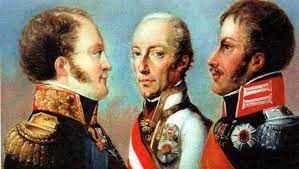 Sfânta Alianță a fost o coaliție a Imperiului Rus, Prusiei și Imperiului Austriac, 1815
MODELUL MULTIPOLAR
Dominația Statelor Unite este în mare măsură recunoscută, pentru actori, cum ar fi Uniunea Europeană, Japonia, China, India. Rusia recunoaște puterea Statelor Unite, însă dorește să redevină una dintre marile puteri. Pentagonul a anunțat că „pentru prima dată în 14 ani, Rusia are mai multe focoase nucleare mobilizate decât SUA. În ciuda programului de dezarmare nucleară, început în anul 1991, cele două puteri au reînceput să-şi consolideze forța nucleară. Acum, Rusia deține 1.643 de ogive nucleare, cu una mai mult decât SUA. 
Din martie 2014, după ce a anexat Peninsula Crimeea, Federația Rusă a făcut eforturi impresionante pentru a-şi consolida forța nucleară, se arată în raportul anual întocmit de Pentagon ca parte a efortului în lupta împotriva proliferării nucleare.
Susținătorii modelului multipolar insistă că SUA a recunoscut că nu mai deține poziția de lider mondial şi că au deschis un dialog de parteneriate cu alte centre de putere, în timp ce oponenții susțin că un astfel de model nu va aduce stabilitate în relațiile internaţionale. La urma urmei, este vorba despre viziunea relațiilor internaţionale ca un câmp de competiție eternă între „centrele de putere”.
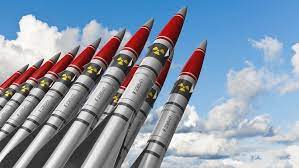 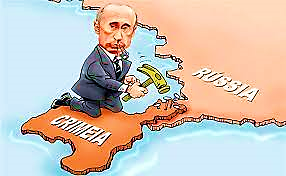 Influența crescândă a acestor centre de putere este facilitată şi de schimbările în relațiile internaţionale, nu din punct de vedere militar, ci al dimensiunilor economice, științifice, tehnice, informaționale şi culturale ale acestui fenomen. 
Astfel, potențialul economic şi tehnico-științific al Japoniei şi al Asociației Naţiunilor din Sud-Estul Asiei – Association of Southeast Asian Nations (ASEAN) sunt comparabile cu cel al Statelor Unite. De exemplu, De exemplu, Japonia reprezintă a doua putere economică a lumii care împreună cu statele Unite, Germania, Franța, Marea Britanie, Italia şi Canada alcătuiesc „Grupul celor 7”
Uniunea Europeană trebuie să-şi consolideze domeniul militar prin formarea unei armate proprii, iar, ulterior, prezența acesteia în zonele fierbinți ale lumii. De asemenea, trebuie să se concentreze asupra unui număr de probleme de securitate globală, în conformitate cu propriile priorități de acțiune externă şi pentru a susține în totalitate demersurile internaţionale, indiferent dacă acestea sunt sau nu lansate la inițiativa sa.
Evoluția geostrategică a Chinei este un factor decisiv, care a făcut obiectul cercetării unor specialiști. Viziunile acestora asupra evoluției Chinei pot fi grupate în trei posibile paliere de dezvoltare, corespunzătoare școlilor de gândire: primacistă sau „concurență strategică”, excepţionalistă sau „creştere pașnică” şi pragmatică sau „coexistență competitivă”.
MODELUL GLOBAL (UNIVERSAL)
Susținătorii acestui concept se bazează pe teza că securitatea internaţională poate fi realizată cu adevărat numai la nivel global şi numai cu condiția ca toți membrii comunității internaţionale să ia parte la crearea sa. Crearea acestui model este posibilă numai dacă toate națiunile şi popoarele vor împărtăși la nivel global un minim de valori umane şi civile şi un sistem de control unic. Acest model va fi rezultatul unei evoluții treptate a sistemului existent unde toate sistemele şi organizații de securitate internaţională recunosc rolul de lider al ONU.
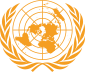 MODELE DE SECURITATE INTERNAȚIONALĂ
Al doilea tip de modele de securitate internațională este determinată de natura relației dintre părțile la acest sistem de securitate.
 Aceste trei modele  sunt:
SECURITATE COLECTIVĂ
Conceptul a apărut în vocabularul politic global şi s-a înrădăcinat în practica diplomatică în anii 1920-1930, când s-au făcut încercări de a stabili un mecanism pentru a preveni un alt război mondial. 
Principalele elemente ale securităţii colective sunt constituite de prezența unui grup de state, unite printr-un scop comun (protecție şi securitate) şi de sistemul de măsuri politico-militare luate împotriva unui potențial inamic sau agresor.
Pot exista diferite tipuri de securitate colectivă, care diferă unele de altele în funcţie de tipul de coaliție interstatală şi obiectivele stabilite între state. Aceasta poate fi o organizație ce cuprinde state cu structură similară socială şi politică, istorie şi valori comune (de exemplu, NATO, Uniunea Europeană, tarile CSI etc.), coaliție ce apare ca urmare a amenințării externe la acest grup, iar interesul este reprezentat de apărarea colectivă împotriva unui inamic comun. 
În general, securitatea colectivă se concentrează pe probleme strategice, militare şi nu vizează abordarea altor aspecte ale securităţii internaţionale (dimensiuni economice, sociale, de mediu şi altele). Începând cu anii ’90 s-a observat o creştere a interesului pentru acest model din partea oamenilor de știință şi a politicienilor, ca urmare a dinamicii statelor CSI, precum şi a extinderii NATO, a exacerbării fundamentalismului islamic, a conflictelor locale şi regionale. Nu este o coincidență, Tratatul de la Tașkent din 1992 a fost numit Tratatul privind Securitatea Colectivă.
SECURITATE COMUNĂ
Conceptul a apărut pentru prima dată în raportul Comisiei Palme în 1982. Acest concept este menit să sublinieze caracterul multidimensional al securităţii internaţionale, precum şi necesitatea de a lua în considerare nu numai interesele legitime ale unui grup restrâns de state, ci a tuturor membrilor comunității mondiale.
Cadrul instituțional de securitate la nivel mondial trebuie să fie preluat, în acest caz, de către o organizație globală, cum ar fi ONU, şi nu de alianțe politico-militare ca în cazul securităţii colective.
Unii specialiști susțin faptul că deși conceptul de securitate la nivel mondial reprezintă un pas semnificativ în asigurarea securităţii acesta prezintă şi o serie de dezavantaje, cum ar fi: definiție vagă a securităţii internaţionale (conceptul de securitate a devenit sinonim cu binele public), lipsa de priorități, cooperarea anevoioasă la nivel instituțional şi dificultățile de punere în practică a unui sistem regional sau global de securitate internaţională.
SECURITATE PRIN COOPERARE
Modelul a devenit popular pe la mijlocul anilor 1990. Acest model combină cele mai bune pârți ale celor două concepte anterioare. Pe de o parte, acesta recunoaște caracterul multidimensional al securităţii internaţionale, iar pe de altă parte stabilește o ierarhie a priorităților ce vizează activităţile internaţionale.
Modelul de securitate prin cooperare preferă mijloacele pașnice de soluționare a litigiilor, dar, în același timp, nu exclude folosirea forței militare (nu doar în ultimă instanță, ci ca un instrument al diplomației preventive şi a păcii). Promovează cooperarea şi contactele dintre state aparținând diferitelor tipuri şi sisteme sociale şi se bazează pe sistemul existent de alianțe militaro-politice, recunoscând statul-națiune ca subiect principal al activităților internaţionale, acordând în același timp o mare atenție organizațiilor multinaționale.
În același timp, modelul de dezvoltare al securităţii prin cooperare este încă departe de a fi complet. Trebuie înțeleși pe deplin anumiți parametrii specifici, şi anume: care instituție ar trebui să devină nucleul unui nou sistem de securitate internațional, care este natura forței şi limitele utilizării sale în relațiile internaţionale contemporane, care sunt perspectivele suveranității naționale în contextul alianțelor politico-militare existente pentru a construi un sistem echitabil şi ierarhic de relații internaţionale.
Aceste trei concepte au o dimensiune militară predominantă deoarece realizarea stării de securitate va depinde, în mare măsură, de contracararea provocărilor tradiționale la adresa securității, precum limitarea proliferării armelor de distrugere în masă şi rezolvarea conflictelor înainte ca acestea să devină violente.

	Problemele legate de sărăcie, suprapopulare, degradarea mediului, schimbarea climei etc. reprezintă deja amenințări împotriva cărora trebuie angrenate resurse uriașe, atât de natură  financiară, cât şi umană.
CONCLUZII
Evenimentele din 11 septembrie 2001 au determinat crearea unei largi coaliții internaţionale împotriva terorismului în cadrul căreia marile puteri au fost dispuse să coopereze. În ciuda răcirii temporare a relațiilor dintre Rusia, pe de o parte, şi Statele Unite, Uniunea Europeană, pe de altă parte, din cauza conflictului din Golf şi mai recent a celui din Ucraina, consider că există o strânsă cooperare pe probleme globale, cum ar fi neproliferarea armelor de distrugere în masă, reducerea capacităților militare şi dezarmarea, lupta împotriva terorismului internațional, crima organizată, traficul de droguri etc.
CONCLUZII
În prezent, din cauza reducerii tensiunilor internaţionale şi a declanșării unei confruntări la nivel mondial, problema conflictului militar rămâne de actualitate şi constituie un permanent obiect de un studiu. În fiecare an, în lume, au loc aproximativ 30 de conflicte armate. Din păcate, toate sunt caracterizate de consecințe negative mari (traficul de arme, ilicite, terorism, fluxurile de refugiații etc.).

Prin urmare, conflictele militare trebuie să fie abordate, cu mult înainte ca acestea să apară. În acest scop, consider că este necesar ca efortul comun al tuturor organismelor internaţionale (ONU, UE, NATO, OSCE, OTSC, OCS etc.) să îl constituie prevenirea unor astfel de conflicte concomitent cu asigurarea securităţii atât la nivel regional, cât şi la nivel mondial ca răspuns la noile provocări din mediul global de securitate.
SARCINI DE AUTOEVALUARE
Definiți noţiunea de ,,mediu de securitate”. 
Caracterizați modelul operaţional al securităţii internaţionale.
Analizați tipurile de modele privind securitatea internaţională.
Determinați principiile securităţii internaţionale.
Proiectați modele și mecanisme de asigurare a securităţii internaţionale în condiţiile globalizării.
Estimați importanța colaborării organizațiilor internaționale de securitate, a alianțelor politice la soluționarea pașnică a diferendelor internaționale.
TEME PENTRU LUCRUL INDIVIDUAL
Elaborarea unei comunicări privind noile provocări la adresa mediului contemporan de securitate.
Relatați despre securitatea internaţională: aspecte globale.
Evaluați mediul de securitate: provocări globale și amenințări principale.
Analizați soluționarea pașnică a diferendelor internaționale.
Prezentarea unei informații privind dezvoltarea răspunderii internaționale a statelor.
Proiectarea modelelor de asigurare a securităţii internaţionale în condițiile globalizării.
Estimați rolul cooperării – element esențial pentru asigurarea securităţii internaţionale.
BIBLIOGRAFIE SELECTIVĂ
1. Arădăvoaice Gh., Iliescu D., Niţă L. D. Terorism, antiterorism, contraterorism, Bucuresti: Antet, 1997. 384 p. 
2. Cronin A. K. Behind the Curve: Globalization and International Terrorism. Defeating Terrorism: Shaping the New Security Environment,. Guilford, CT: Mc-Graw-Hill, 2003. p. 29-50.
3. Dicţionarul Explicativ al Limbii Române, Ediţia a II-a. Bucureşti, 1998. Editura Univers Enciclopedic. 
4. Arădăvoaice Gh., Naghi G., Niţă D. Sfârşitul terorismului? Bucureşti, 2002. Editura Antet, p. 23. Accesibil la: http://webcache.googleusercontent.com/search?q=cache:ggSeMOMKiMQJ:www.mfa.gov.md/img/docs/proiectul-conceptiei-securitatii-nationale-a-RM.doc+&cd=1&hl=ro&ct=clnk&gl=md [Accesat 24.09.2021].
5. Manoliu R. Globalizarea – o nouă provocare a securităţii naționale. Accesibil la:  http://www.spodas.ro/revista/index.php/revista/article/viewFile/130/159 [Accesat 24.09.2021].
6. Mureşan L. Uniunea Europeană. Politica europeană de securitate şi apărare, lucrare elaborată în cadrul proiectului Phare RO-2002/000-586.03.01.04.02, Formare iniţială în afaceri europene pentru funcţionarii publici din administraţia publică centrală, implementat de Institutul European din România în colaborare cu EUROMED-Euro mediteranean Networks din Belgia în anul 2005. Lucrarea face parte din Micromonografii, Politici Europene.
7. Popa V. Implicațiile globalizării asupra securităţii naționale. Bucuresti, 2005. Accesibil la: http://cssas.unap.ro/ro/pdf_studii/implicatiile_globalizarii_asupra_securitatii_nationale.pdf [Accesat 24.09.2021]
8. Rosenau, James N., Turbulence in World Politics, Cambridge, UK: Cambridge University Press, 1996.
9. Sarcinschi A. Elemente noi în Studiul securităţii naționale și internaţionale. București, 2005, p. 33. Accesibil la: http://cssas.unap.ro/ro/pdf_studii/elemente_noi_in_studiul_securitatii_nationale.pdf
10. Stan F. Securitatea internaţională: aspect globale și regionale. Accesibil la:   http://www.spodas.ro/revista/index.php/revista/article/viewFile/110/110 [Accesat 24.09.2021].